RENDICONTO DELLA GESTIONE 2019
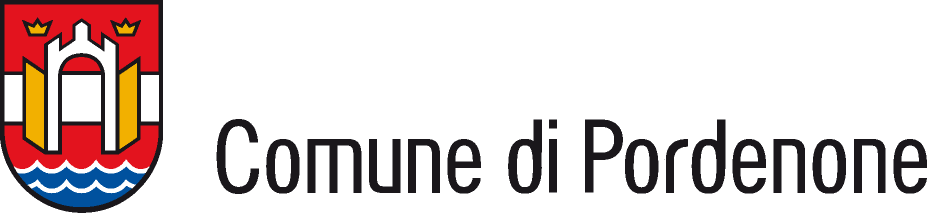 1
Ass. Mariacristina Burgnich
2
Autonomia finanziaria
Entr. Trib. + Extratrib.
Entrate correnti (Tit. I+II+II)
3
Autonomia impositiva
Entr. Trib. 
Entrate correnti (Tit. I+II+II)
4
Rigidità spesa corrente
Spese personale con irap + rate mutui
Entrate correnti (Tit. I+II+II)
5
6
7
Dati  in valore assoluto
8
Dati  in valore assoluto
9
10
11
12
13
14
15
16
Dati  in milioni di euro
17
18
19
20
21
22
23
24
472
432
428
448
516
482
427
511
511
500
TOT
522
517
25
21.461.678
21.049.001
20.675.133
19.312.292
18.110.018
18.373.156
19.116.105
19.662.439
26
14,51
14,37
13,63
13,67
11,33
8,93
8,55
8,34
Dati  in milioni di euro
27
28
29
30
31
32
33
34
35
36
37
38
39
40
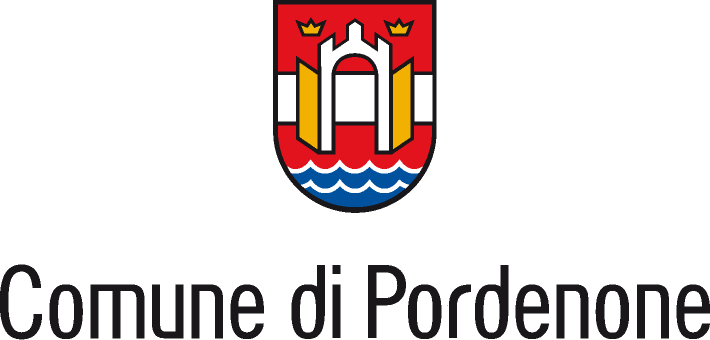